Sala L, Gnecchi M, Schwartz PJ
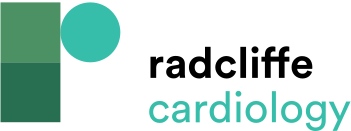 Number of Human-induced Pluripotent Stem Cell Lines with Long QT Syndrome Mutations Published So Far in the Literature
Citation: Arrhythmia & Electrophysiology Review 2019;8(2):105–10.
https://doi.org/10.15420/aer.2019.1.1
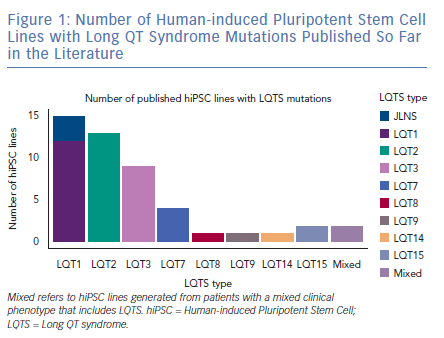